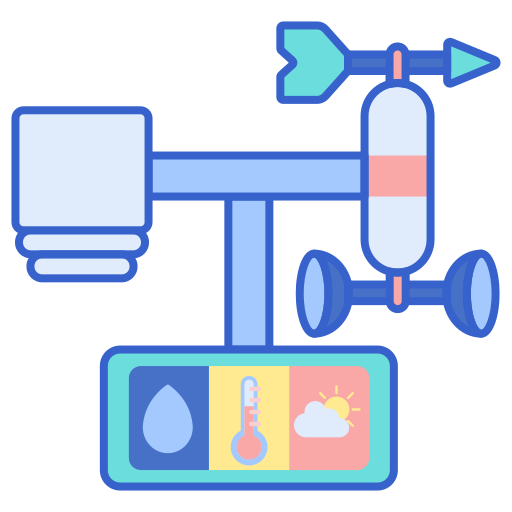 WEER SENSOR
Senne Willems
Probleemstelling
Teamleden
01
05
Beginsituatie
Vraag van de klant
Samenwerking
02
06
Uitwerking
Beschrijving
Persoonlijke implementatie
Componenten
Code
07
Conclusie
03
Doelstelling
Ervaringen
Weerstation
Vragen
04
08
Planning
Timing
Structuur
1
01
Probleemstelling
2
Beginsituatie
Waardes uitlezen met BMP280
Verwerking in C
Visualiseren op OLED
3
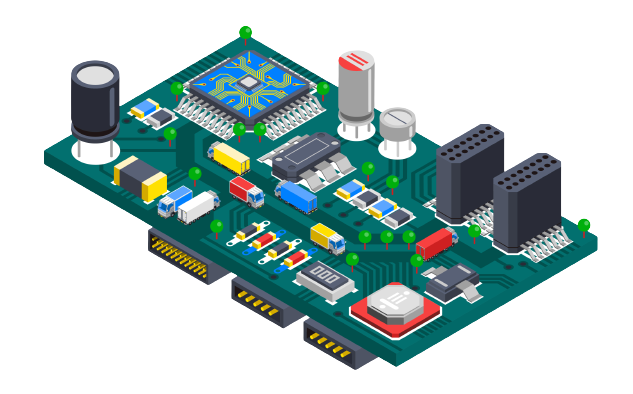 02
BESCHRIJVING
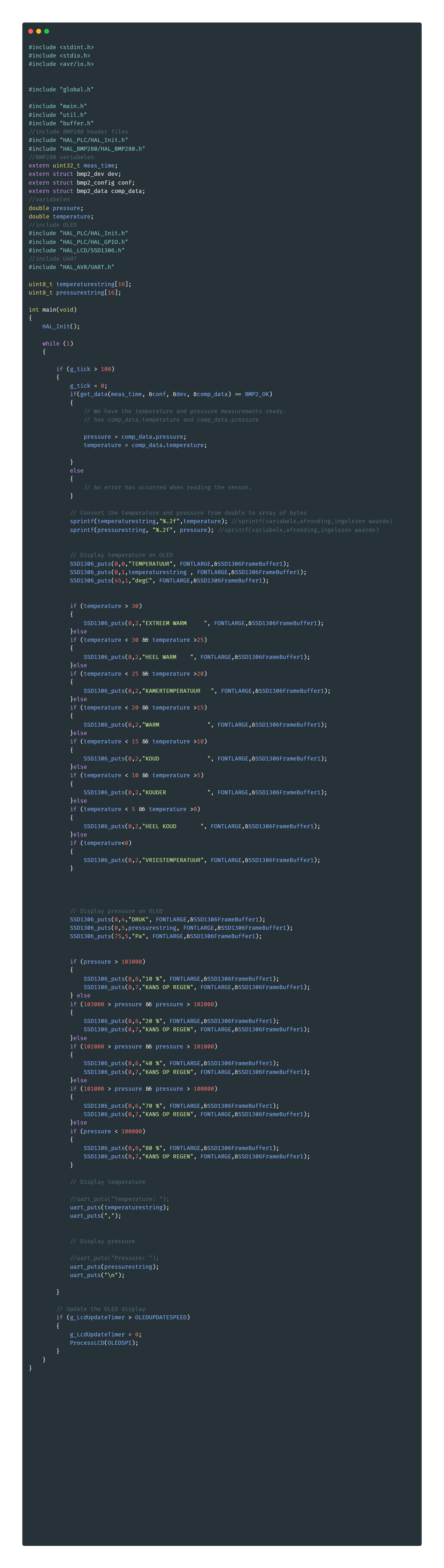 Hardware
 Software
4
Temperatuursensor
BMP280
Temperatuur en druk meten
Serieel doorsturen
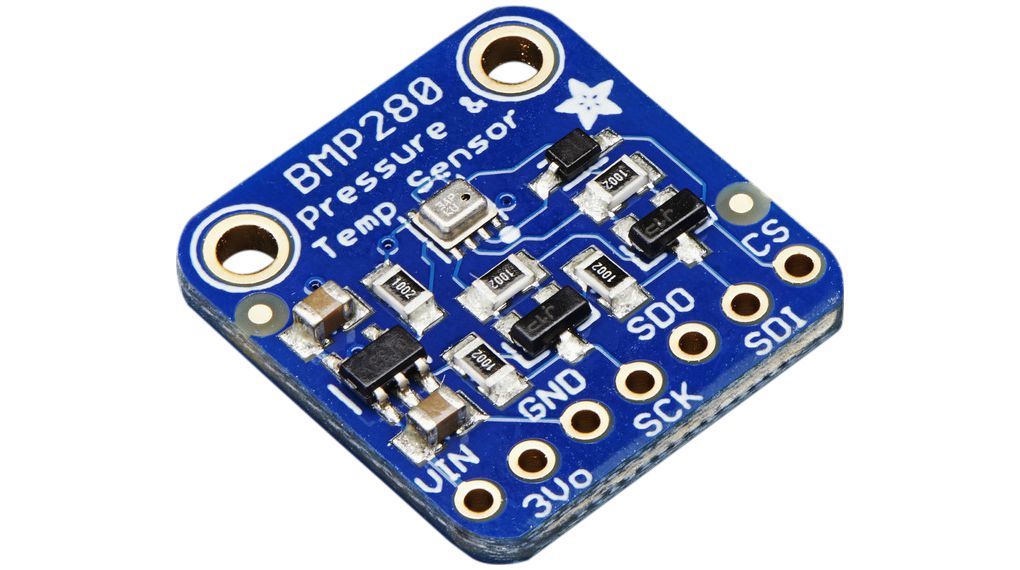 I2C
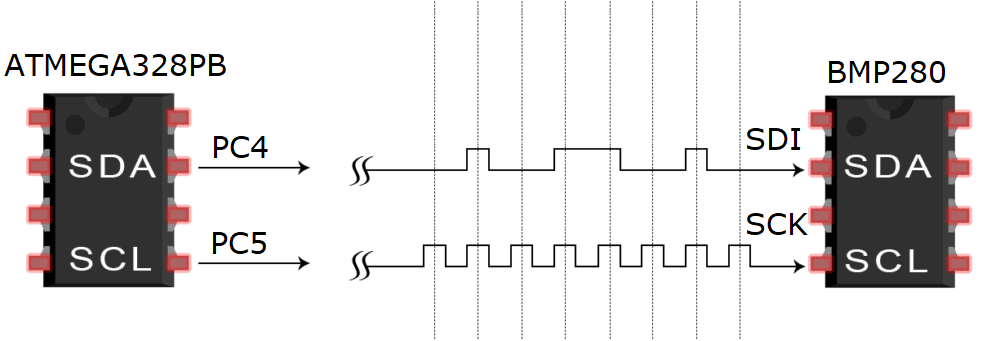 -45 tot 85°C
300 tot 1100hPa
5
Microcontroller
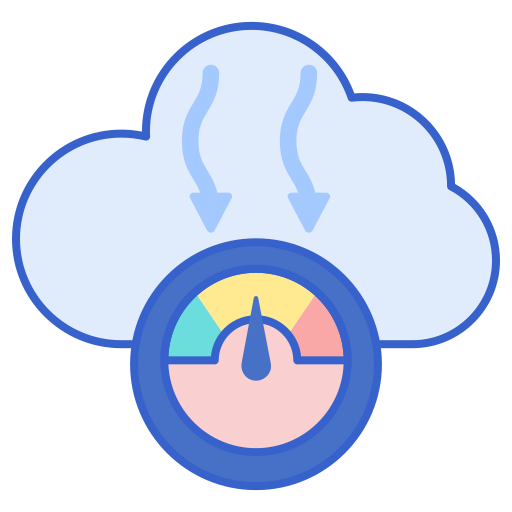 Waardes converteren
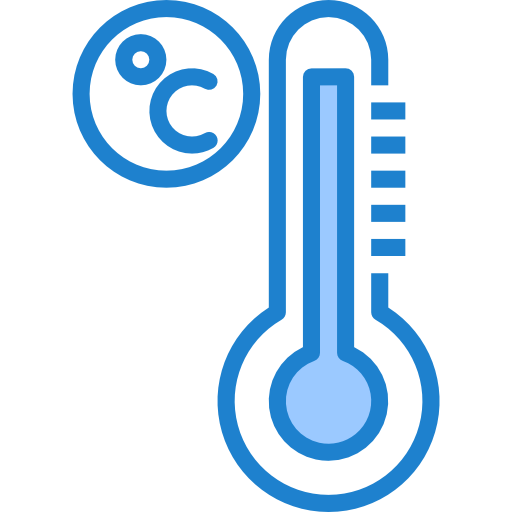 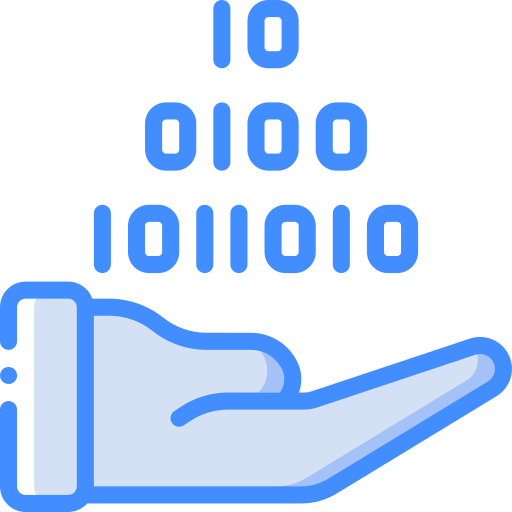 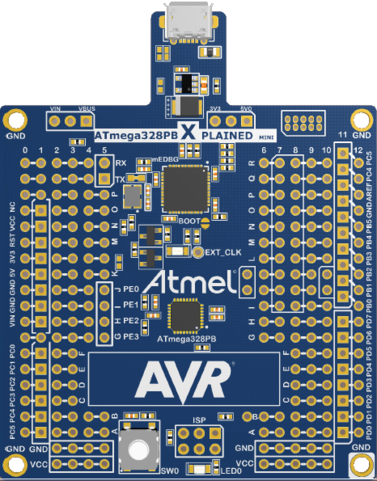 Binair naar getal
0101 1100 -> 25°C
Gegevens verzamelen
Waardes uitlezen
UART uitsturen
ATMEGA328PB
Rx
Tx
26,5°C
101330 Pa
Tx
Rx
6
UART
Protocol
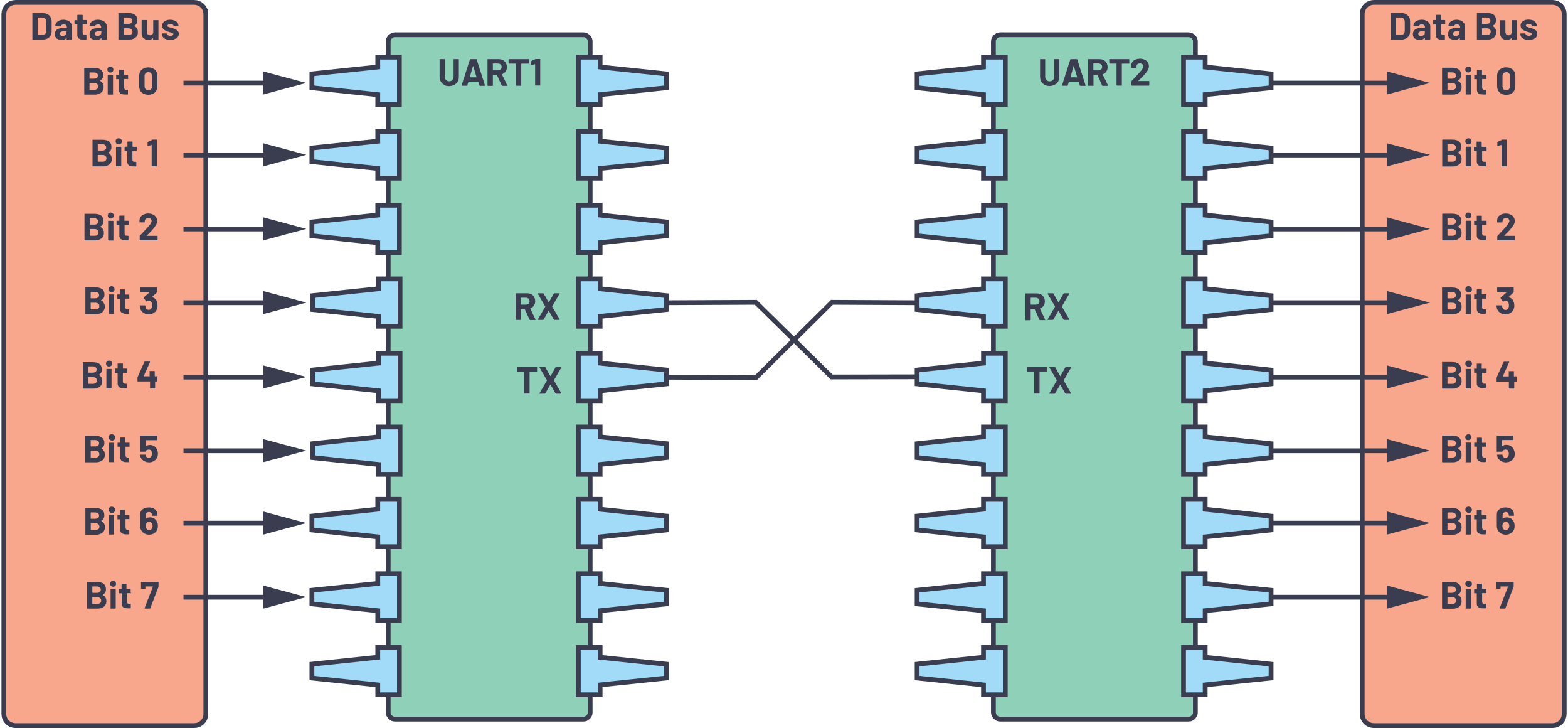 Rx aan Tx
Tx aan Rx
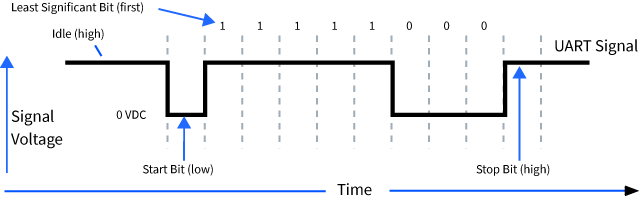 Frame
Start bit (hoog naar laag)
7 data bits
1 pariteitsbit
Stop bit (hoog)
7
OLED
Temperatuur en druk weergeven
Serieel doorsturen
SSD1306
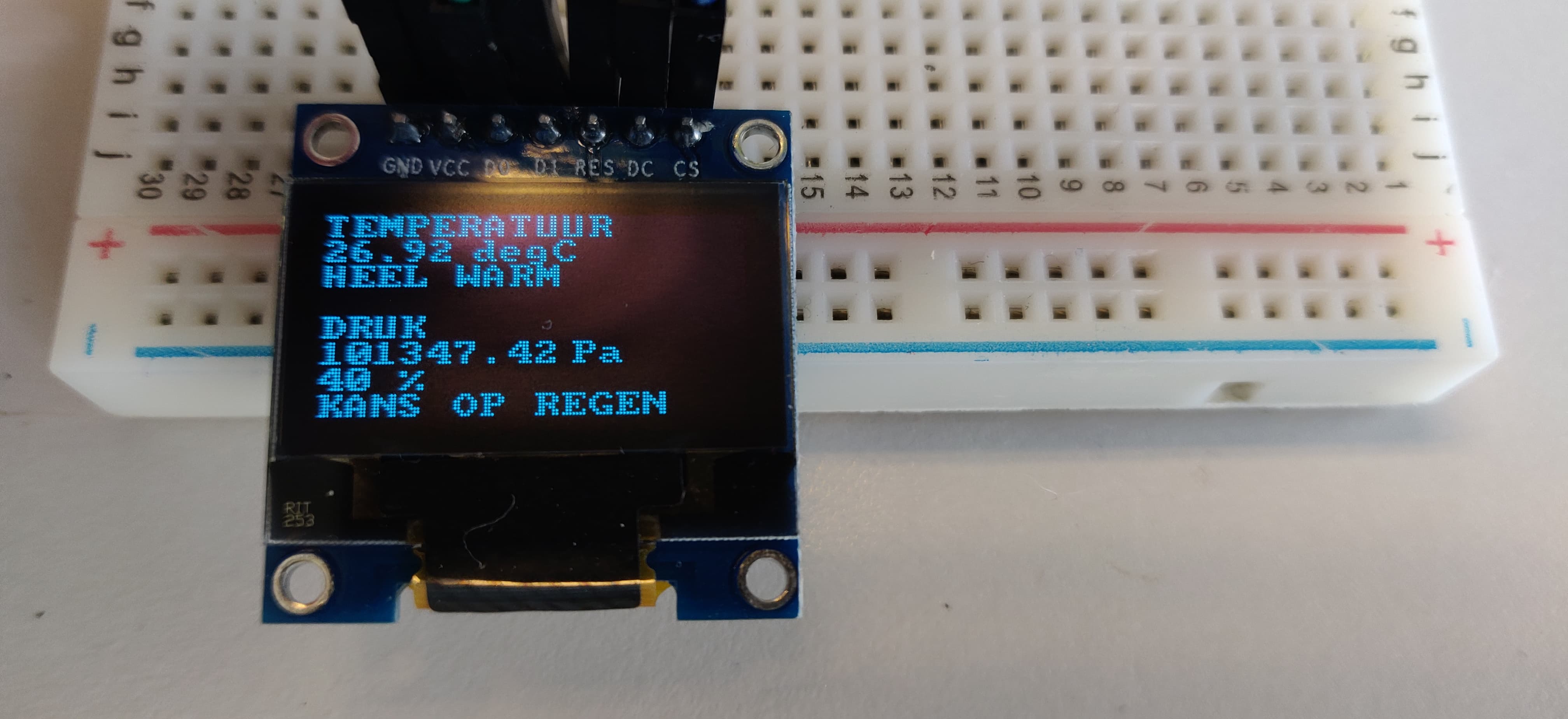 SPI
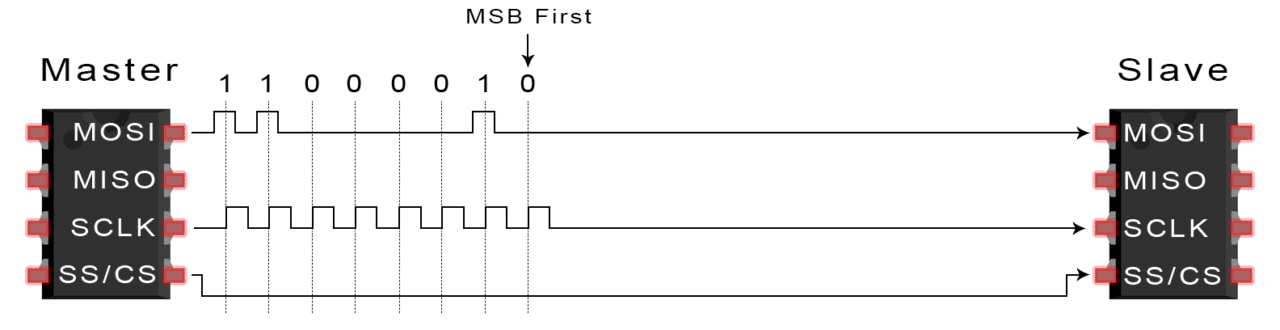 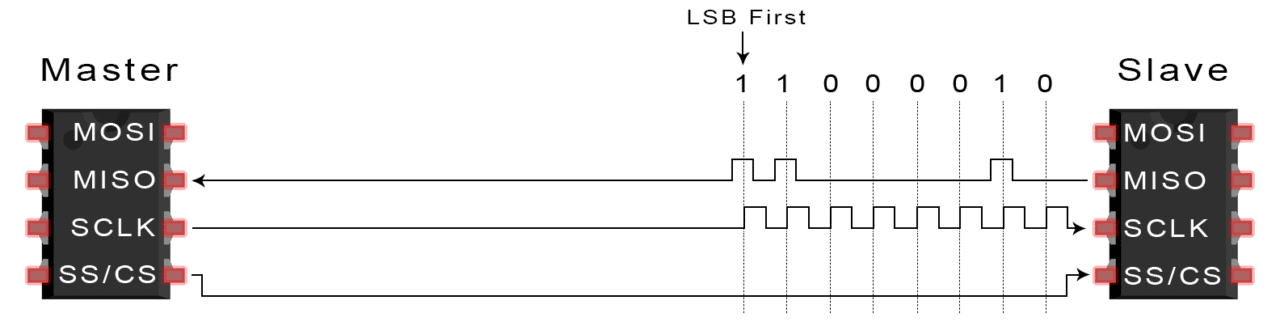 128 x 64 pixels
0,91 inch
8
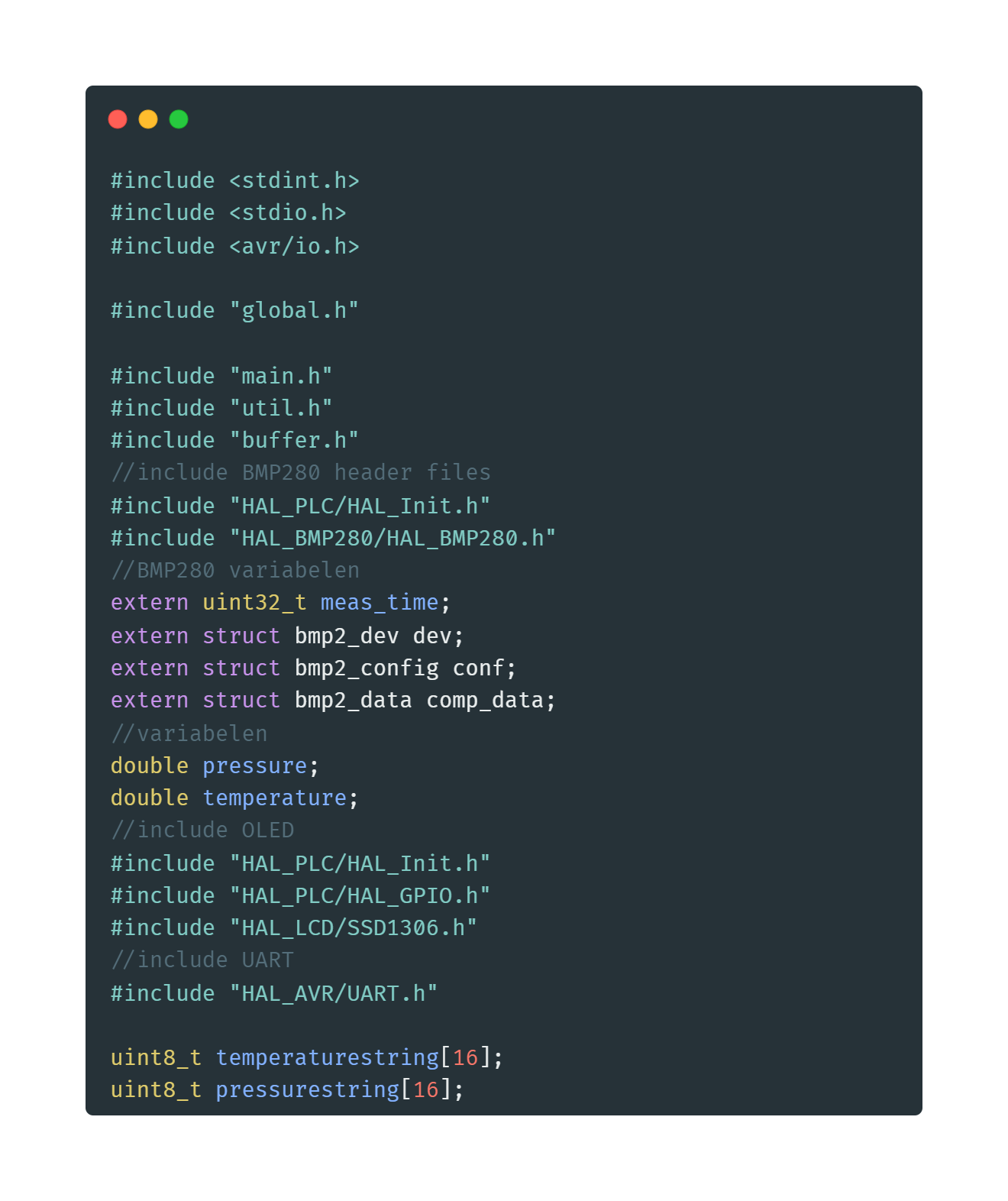 Hoofdprogramma
Includes en  variabelen
9
Hoofdprogramma
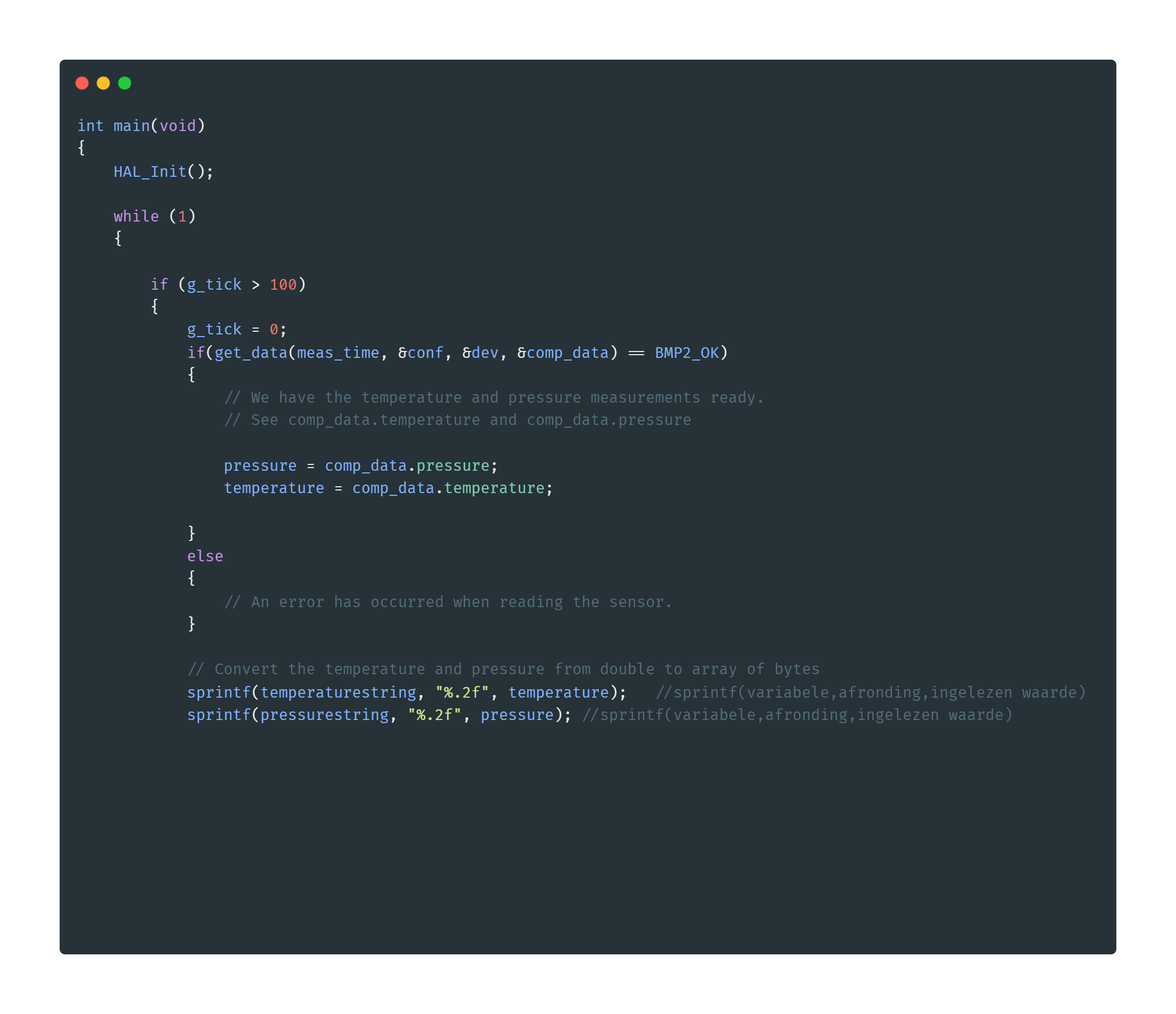 Data ophalen en converteren
10
Hoofdprogramma
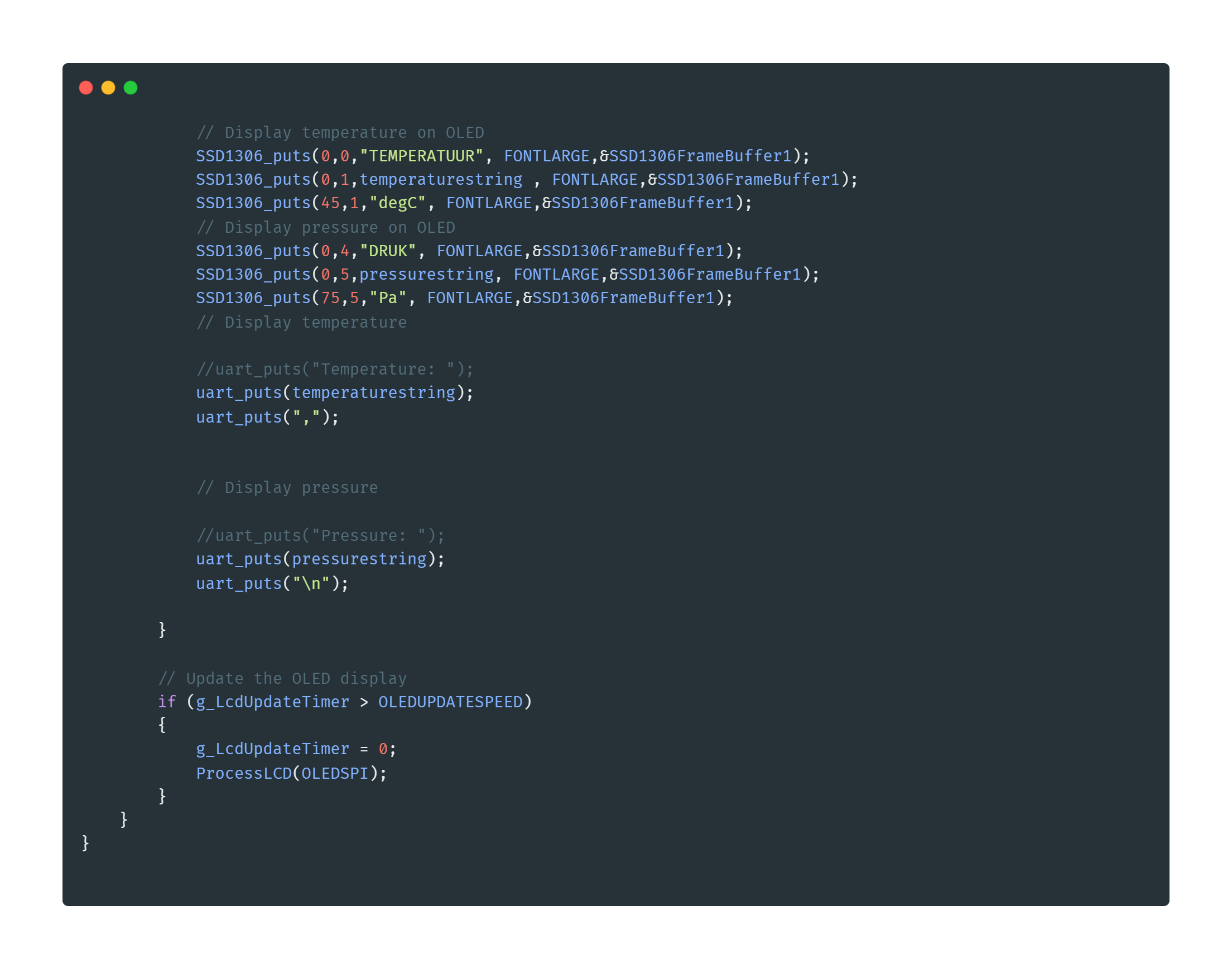 Data tonen
Sturen naar OLED
Sturen via UART
11
03
Doelstelling
12
DOELSTELLING
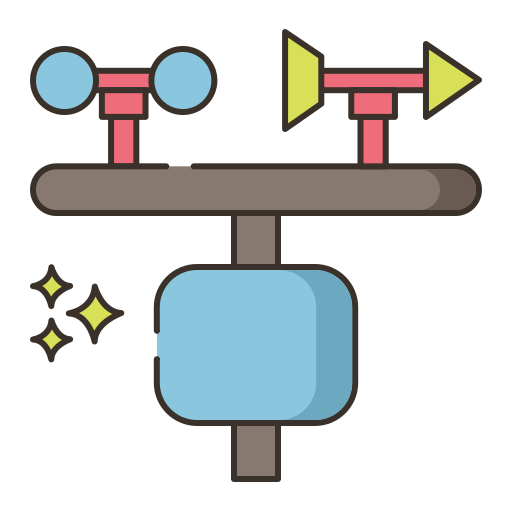 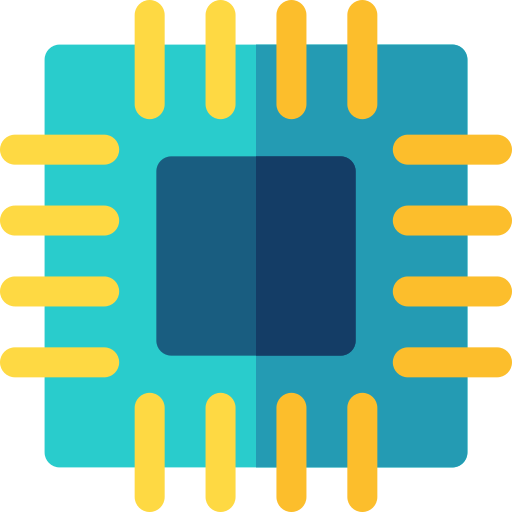 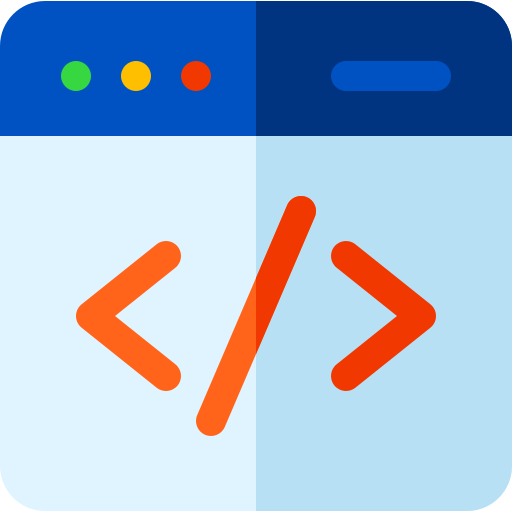 Hardware
Software
Actief weerstation
Componenten aan elkaar koppelen
De 3 basisprogramma’s in 1 hoofdprogramma samen zetten
De combinatie van deze hard –en software vormt de eindopstelling
13
04
PLANNING
14
Planning
15
05 TEAM
Brent Paessens
Rajiv Martin Smits
Senne Willems
Thomas Maes
16
06
UITWERKING
17
EIGEN INVULLING
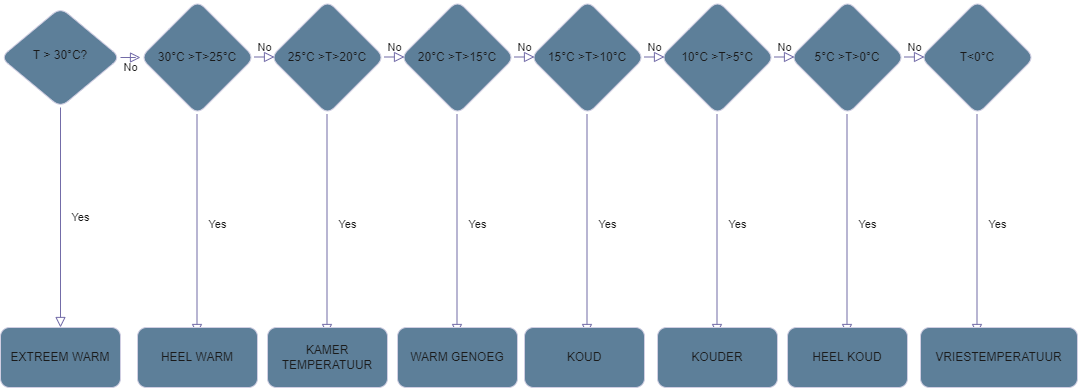 18
EIGEN INVULLING
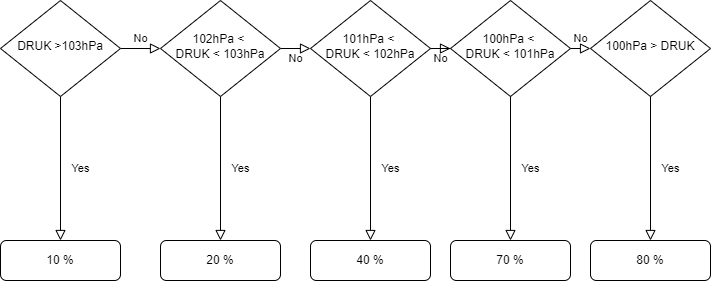 19
LIVE DEMO
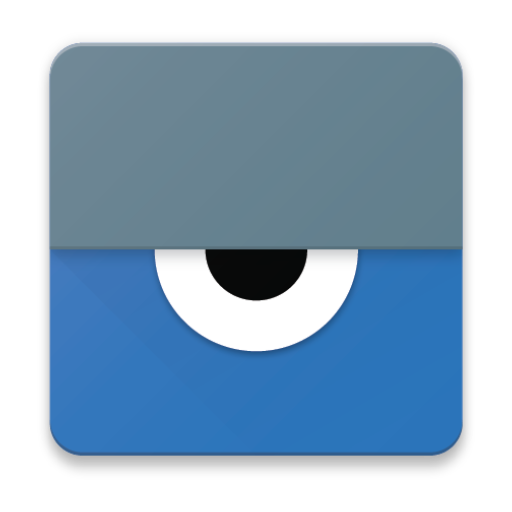 20
07
CONCLUSIE
21
Microcontroller gebruiken
Beter solderen
Plannen
C code begrijpen
22
BEDANKT!
Zijn er nog vragen?
R0710211@student.thomasmore.be
23